C: 直径
原案：秋葉
解答：山口，大阪
解説：岡
直径とは
最も遠い頂点間の距離
直径とは
最も遠い頂点間の距離
問題
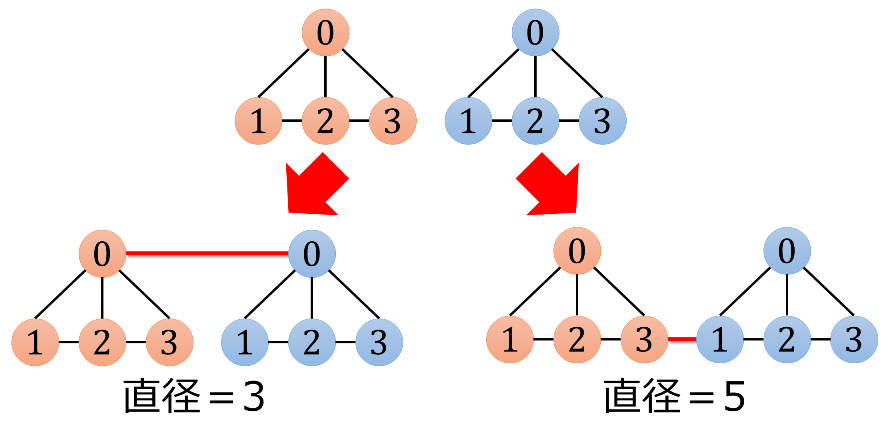 解法
2つのグラフの直径，半径 を求める
半径： グラフの中心から最も遠い頂点への距離
グラフの中心： もっとも遠い頂点への距離がもっとも小さい頂点
中心
最大
直径 + 直径 + 1
最小
統計
First Accepted：
レインボーダッシュ(会場) (07:54)

Accepted/Submission: 
( 99 / 349 ) ( 28 %)